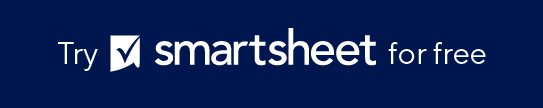 Scrum Board Template with Burndown Chart
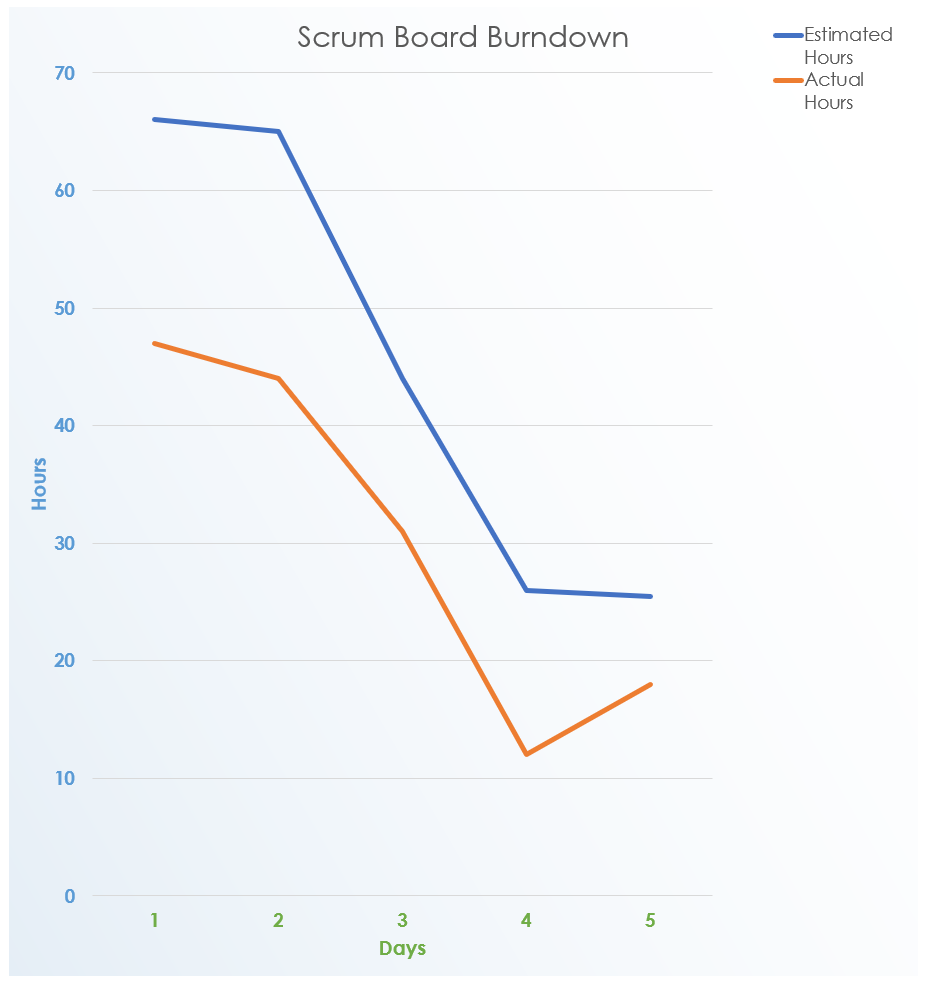 Use the Scrum Board Template with Burndown Chart in Excel to enter data that will populate the charts and graphs for your document.  Place a screenshot of your line chart on Slide 3 to illustrate your Scrum Board data.
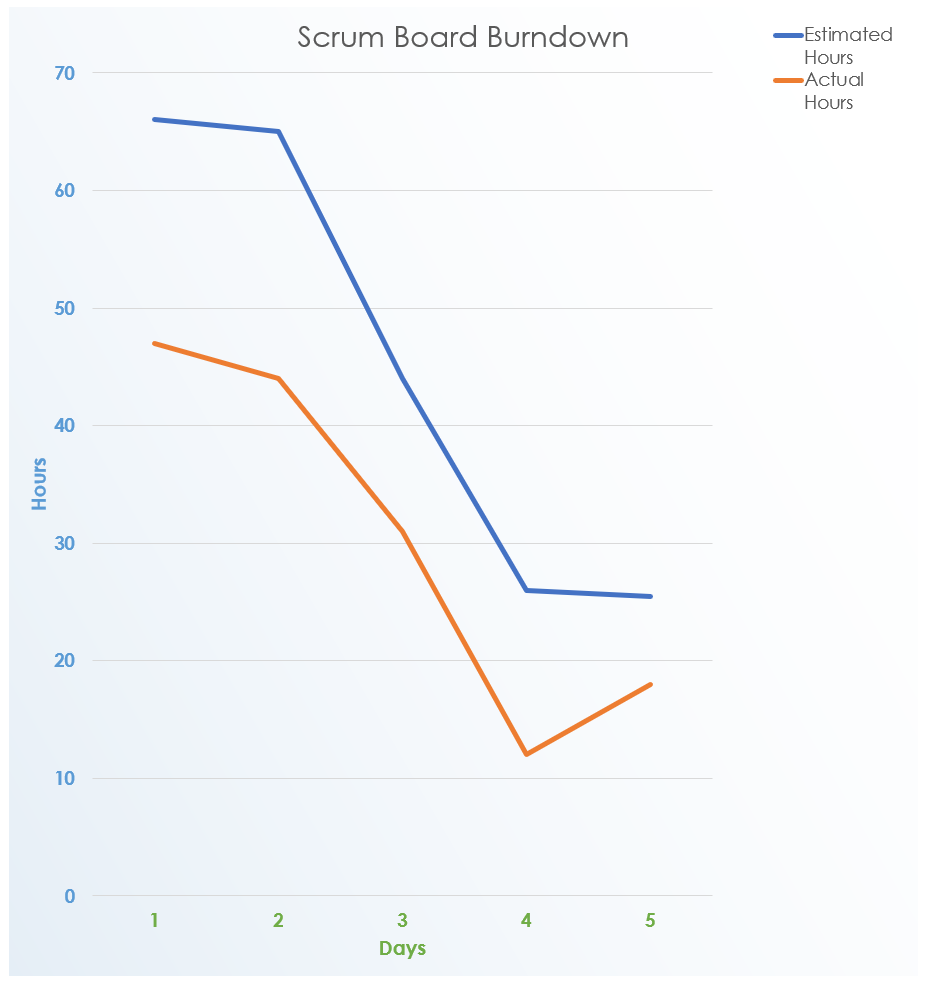